Emergence of nonreciprocal interactions and phase transitions in optically assembled nanomaterials
John Parker
Trapping a single particle in a Gaussian beam
Dipole field around a 150 nm diameter silver nanoparticle
Scattering and absorption of the nanoparticle particle
Optical setup for trapping nanoparticles
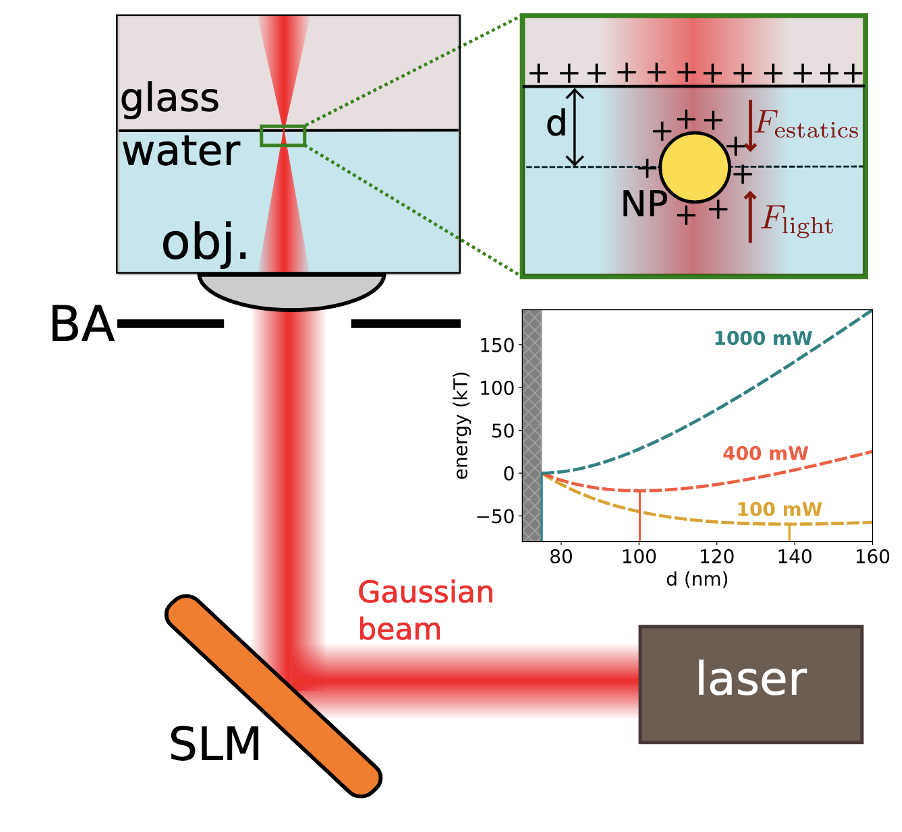 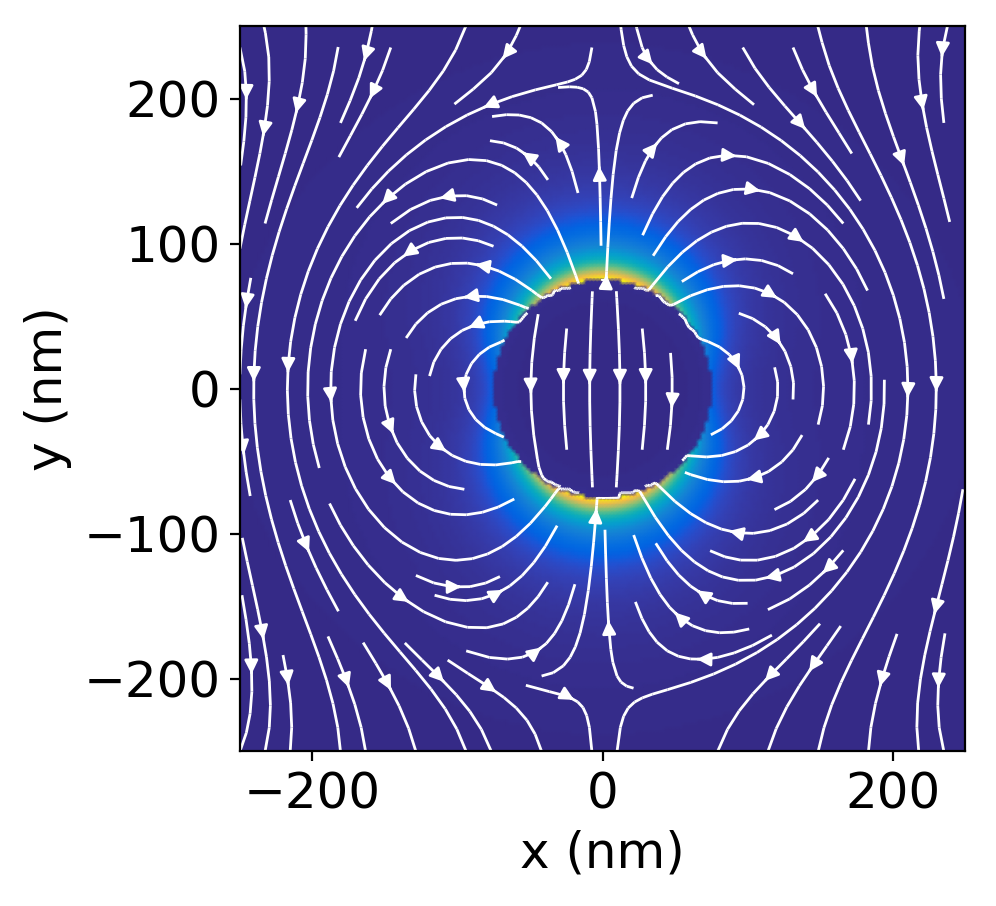 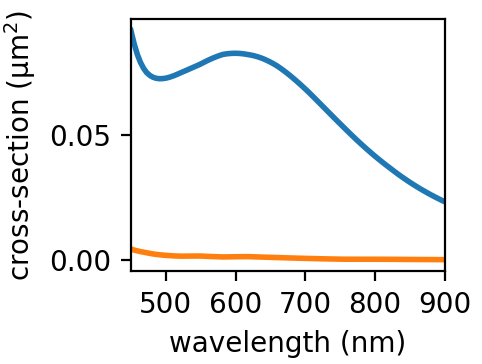 scattering
absorption
Nanoparticle polarizability (Raleigh approximation)
Trapping a single particle in a Gaussian beam
Brownian dynamics simulation for the trajectory of the trapped particle
Force field for trapped nanoparticle
y-polarized Gaussian beam
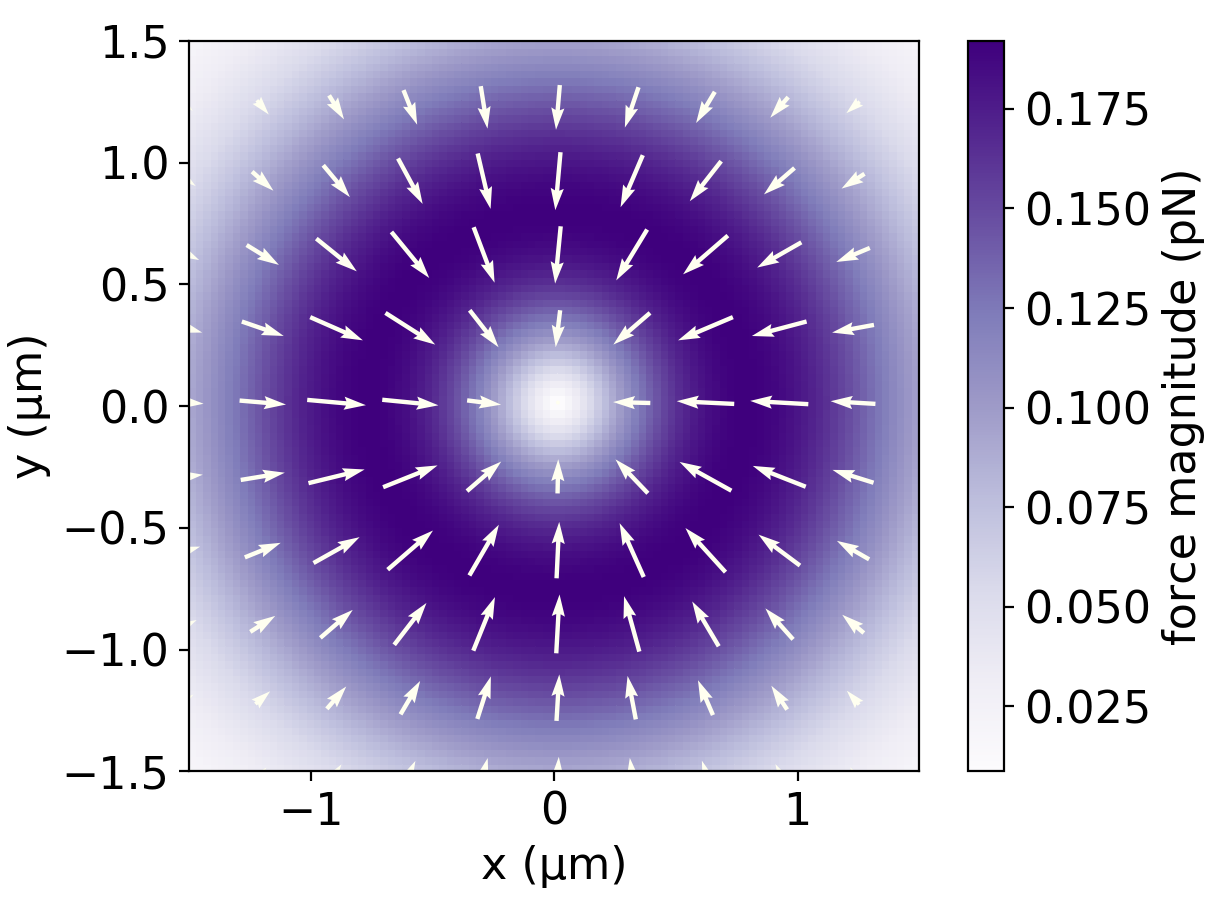 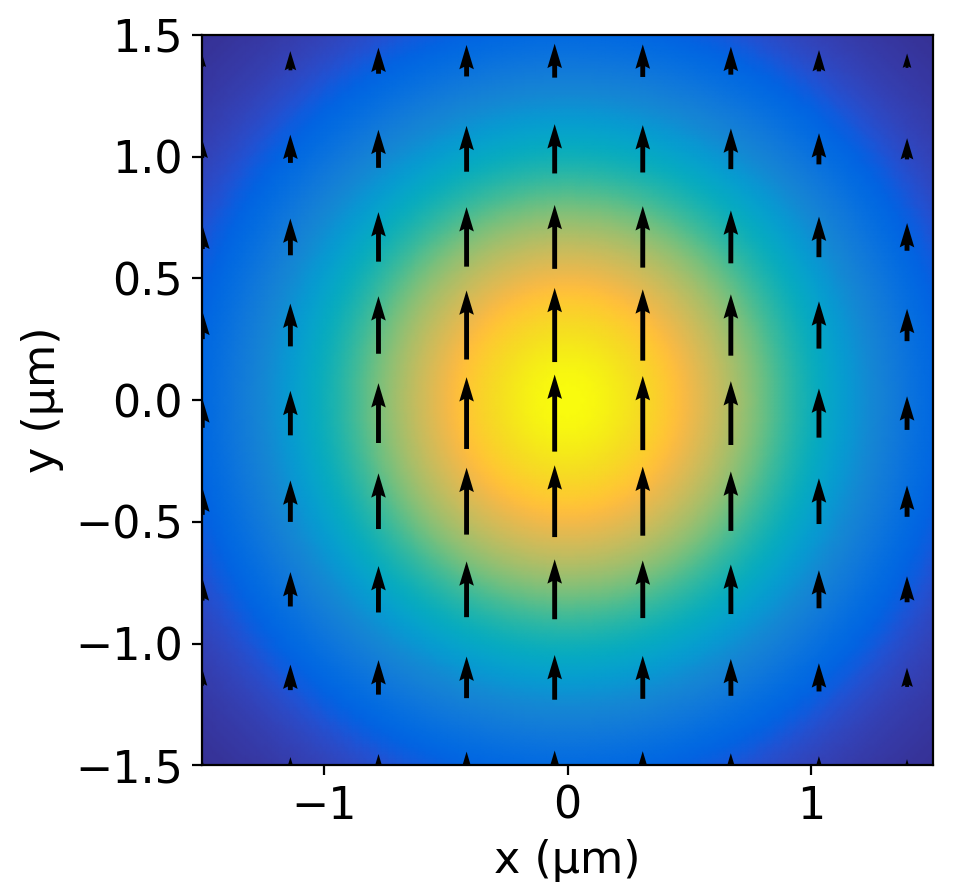 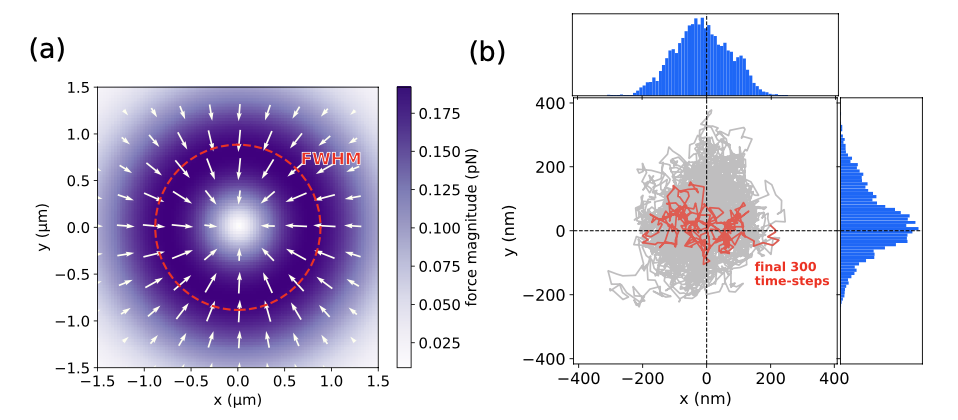 Focused beam profile (monochromatic)
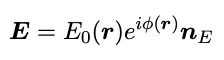 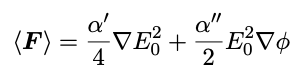 Brownian fluctuations from the thermal bath (water medium)
Two particles interact with each other electrodynamically to form a bound dimer
Optical binding energy for two particles
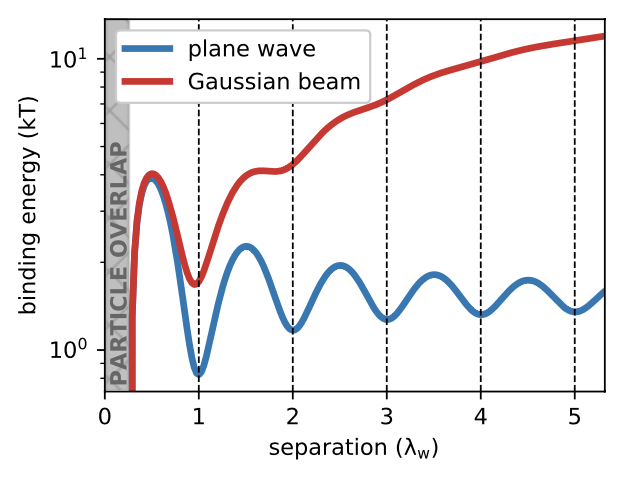 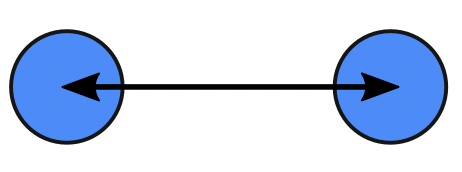 Building larger optical matter arrays in circularly polarized light
Building optical matter arrays 1 particle at a time (colormap = light intensity)
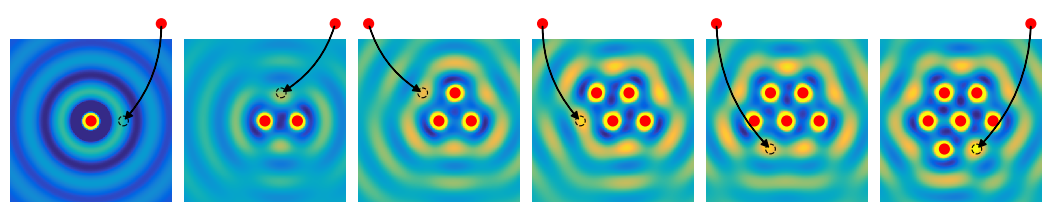 37 nanoparticle optical matter array
3D view
Interference between incident and scattered fields
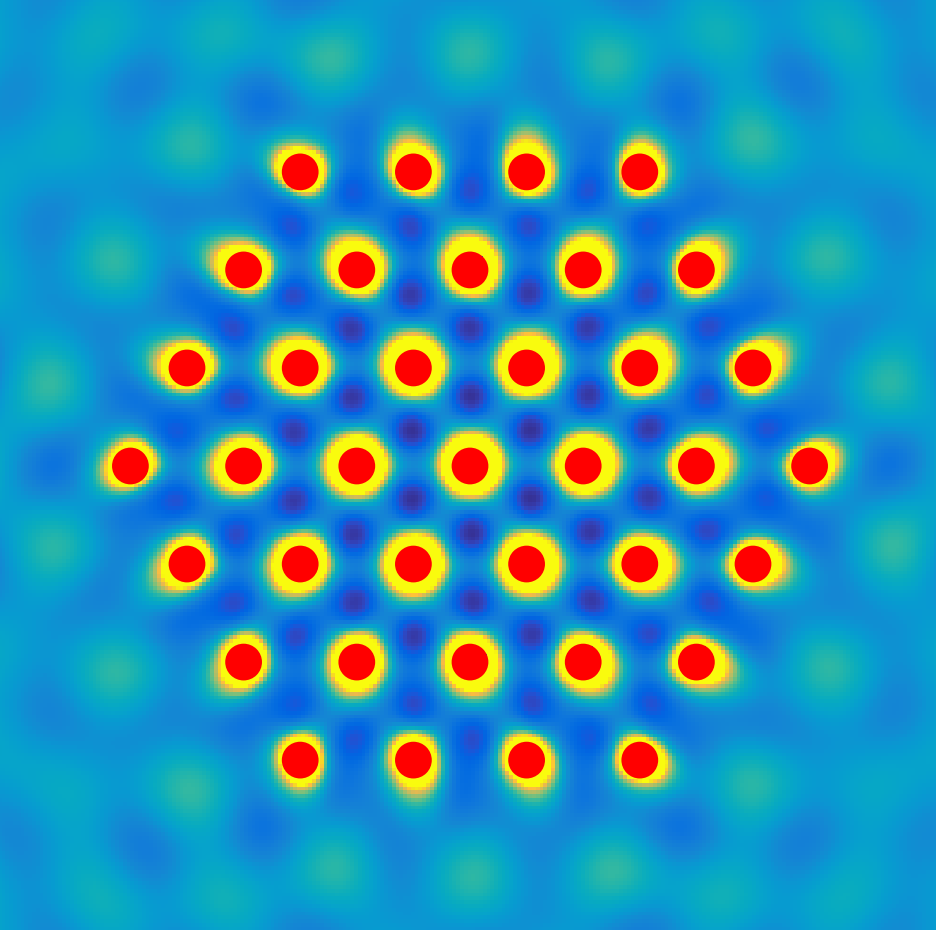 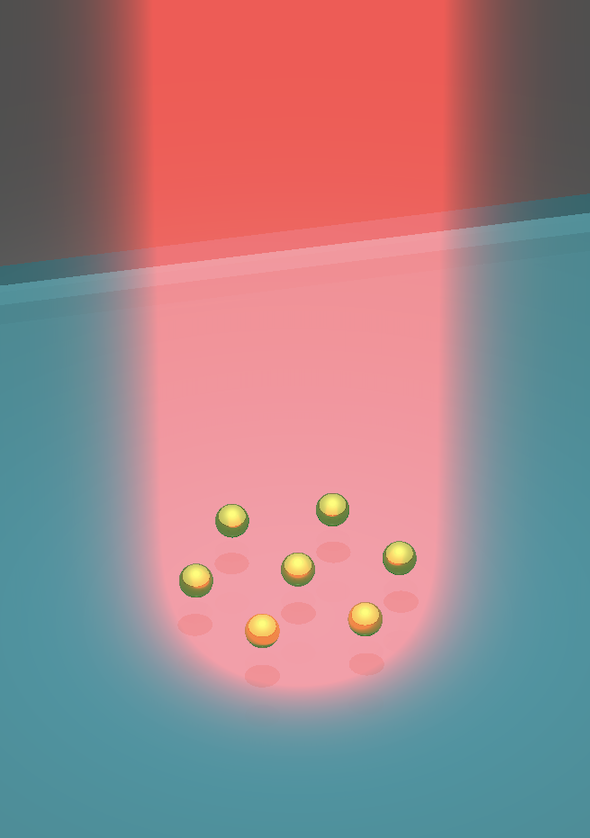 Force field landscape
Visualizing the construction of optical matter in simulation and experiment
Experiment showing assembly of optical matter
XZ view of optical matter
XY view of optical matter
Zijie Yan
Action does not equal reaction in an optically bound hetero-dimer
Far-field angular scattering (symmetric)
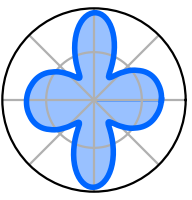 Optically bound homo-dimer
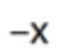 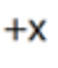 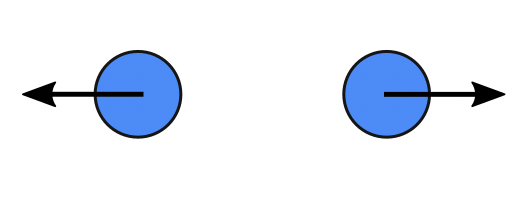 For two identical particles, Newton’s third law is valid

For two dissimilar particles, Newton’s third law is not valid

Linear momentum is still conserved in the combined optical – mechanical system
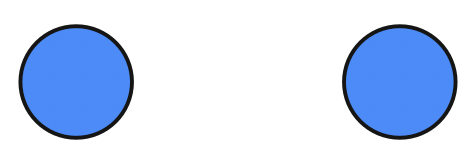 Far-field angular scattering (asymmetric)
Optically bound hetero-dimer
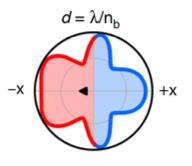 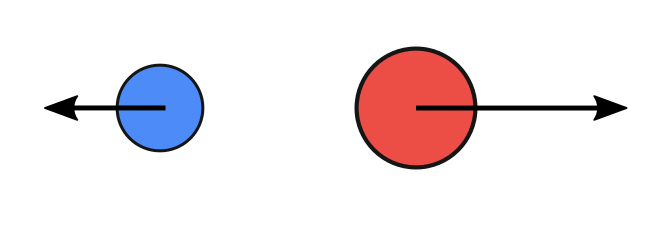 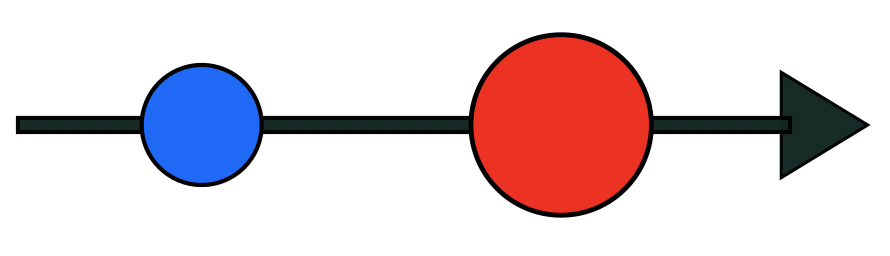 Yifat, Y., Coursault, D., Peterson, C.W., Parker, J., Bao, Y., Gray, S.K., Rice, S.A. and Scherer, N.F., 2018. Reactive optical matter: light-induced motility in electrodynamically asymmetric nanoscale scatterers. Light: Science & Applications, 7(1), pp.1-7.
Observing a driven hetero-dimer in simulation and experiment
Experiment
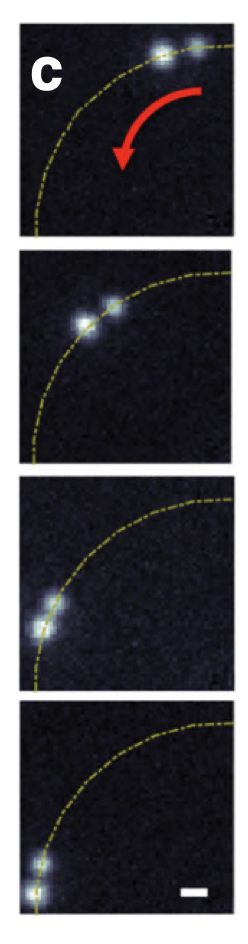 Plane-wave
In a plane-wave, the hetero-dimer will be driven forever
The net force is not external; it emerges from the optical interactions
The driven motion can be observed experimentally in a ring trap (that does not have an azimuthal phase gradient)
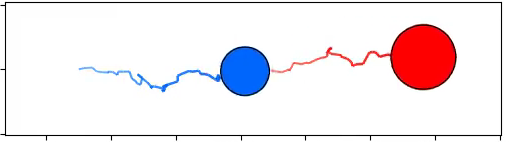 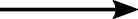 Ring trap
Hetero-dimer (driven)
Homo-dimer (not driven)
Yuval Yifat, Curtis Peterson
Yifat, Y., Coursault, D., Peterson, C.W., Parker, J., Bao, Y., Gray, S.K., Rice, S.A. and Scherer, N.F., 2018. Reactive optical matter: light-induced motility in electrodynamically asymmetric nanoscale scatterers. Light: Science & Applications, 7(1), pp.1-7.
An intruder particle is expelled from an optical matter array though non-reciprocal interactions
Animation of escape
An intruder particle is ejected from an array by non-conservative forces
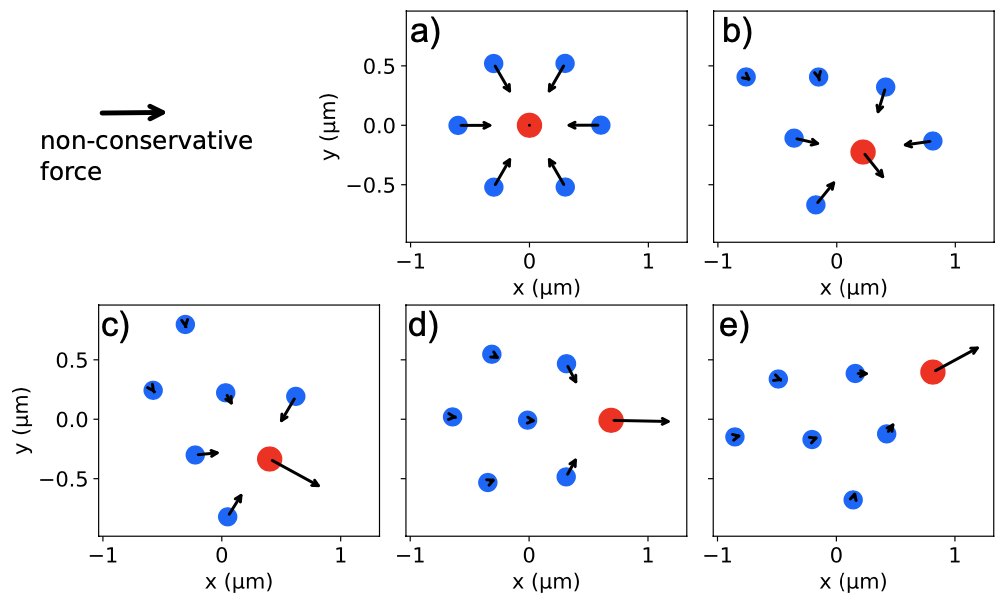 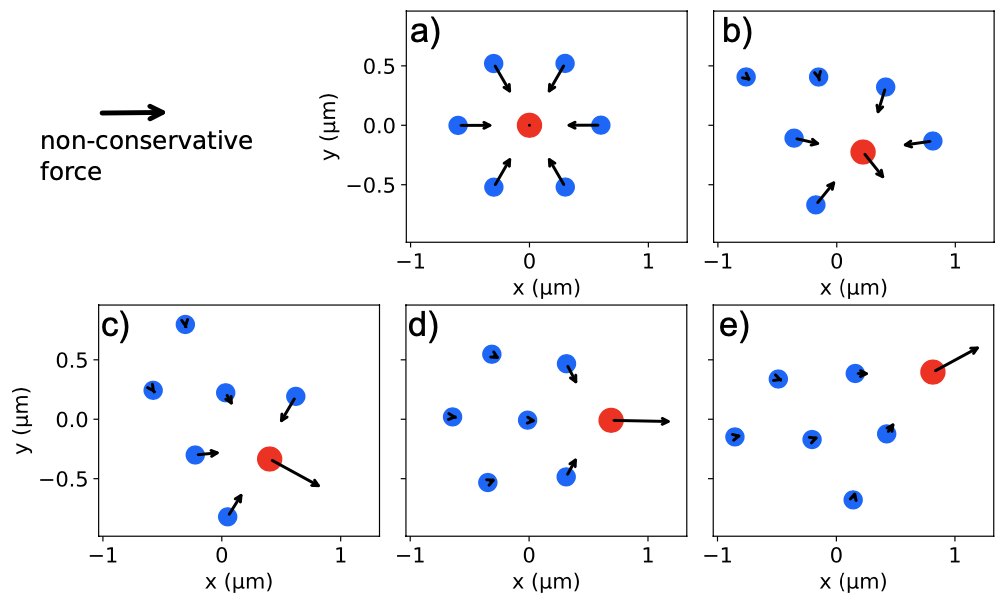 Emmanuel Valenton, Curtis Peterson
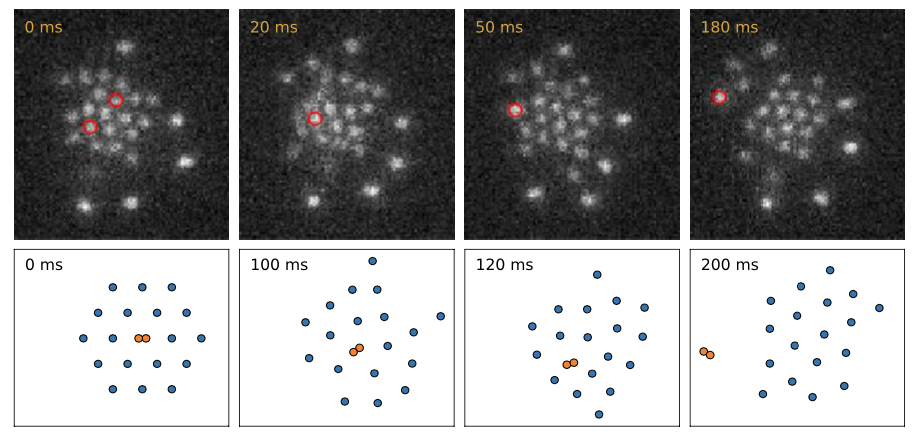 The above transition cannot be easily realized in experiment

Alternatively, the intruder can be a dimer: two identical near-field bonded particles

Dimers can form in experiment spontaneously
Separating optically trapped mixtures of particles by size and material
Experiment (red = brighter particles)
Separation by particle size
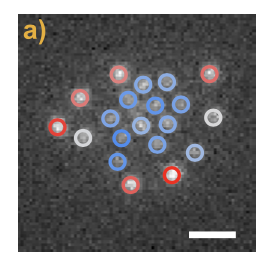 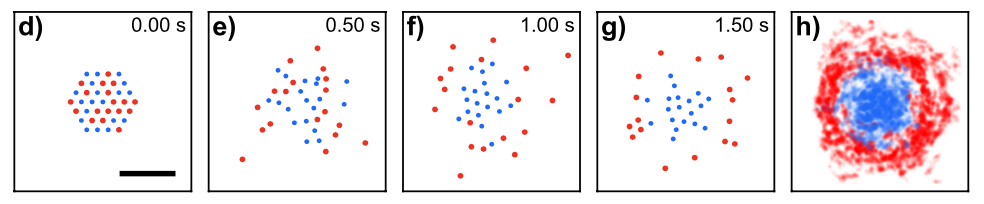 Emmanuel Valenton, Curtis Peterson
Separation by particle material
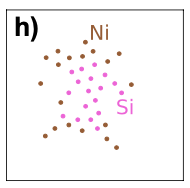 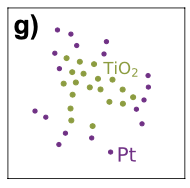 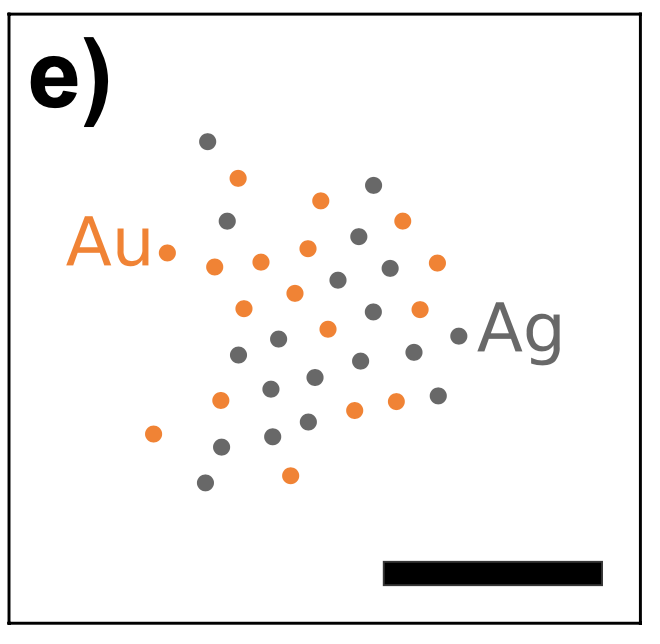 Au-Ag fails to separate
Pairwise force model for non-reciprocal interactions
Cycle-averaged force
RHC-polarized light
Individual forces
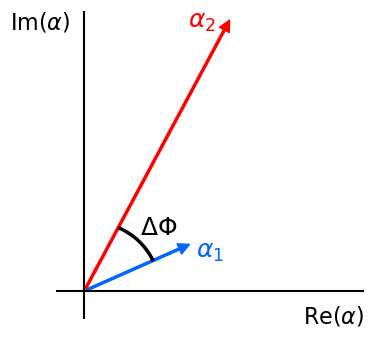 Force sum and difference
Polar diagram of the reciprocal and non-reciprocal interactions
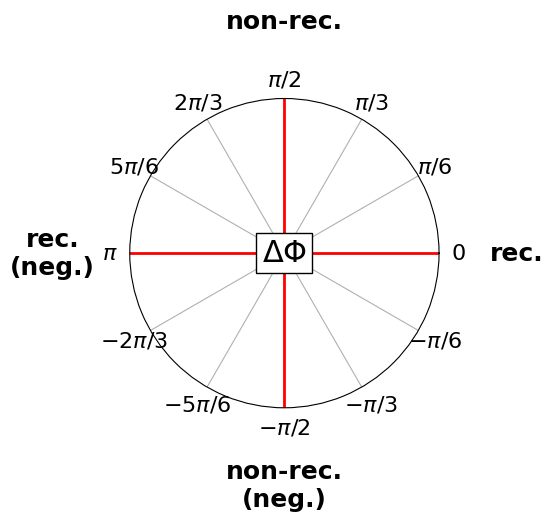 Model dynamics with two species of nanoparticles
91 particles
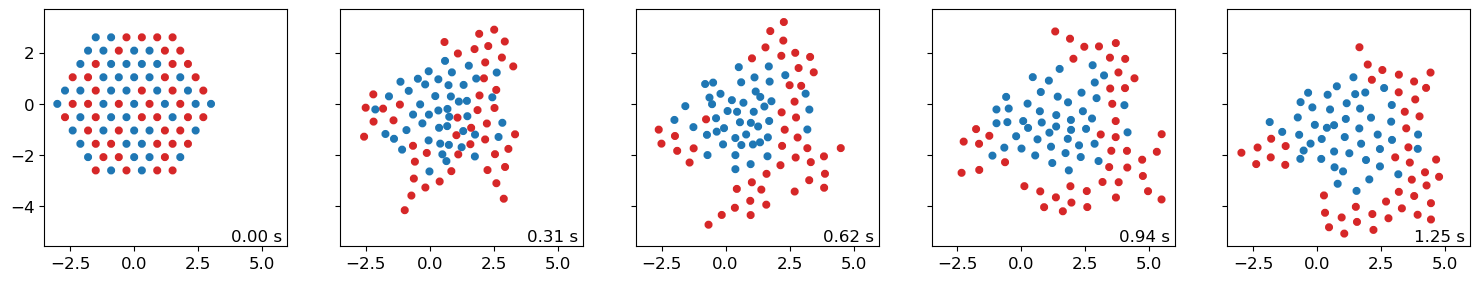 Model dynamics with four species of nanoparticles
271 particles
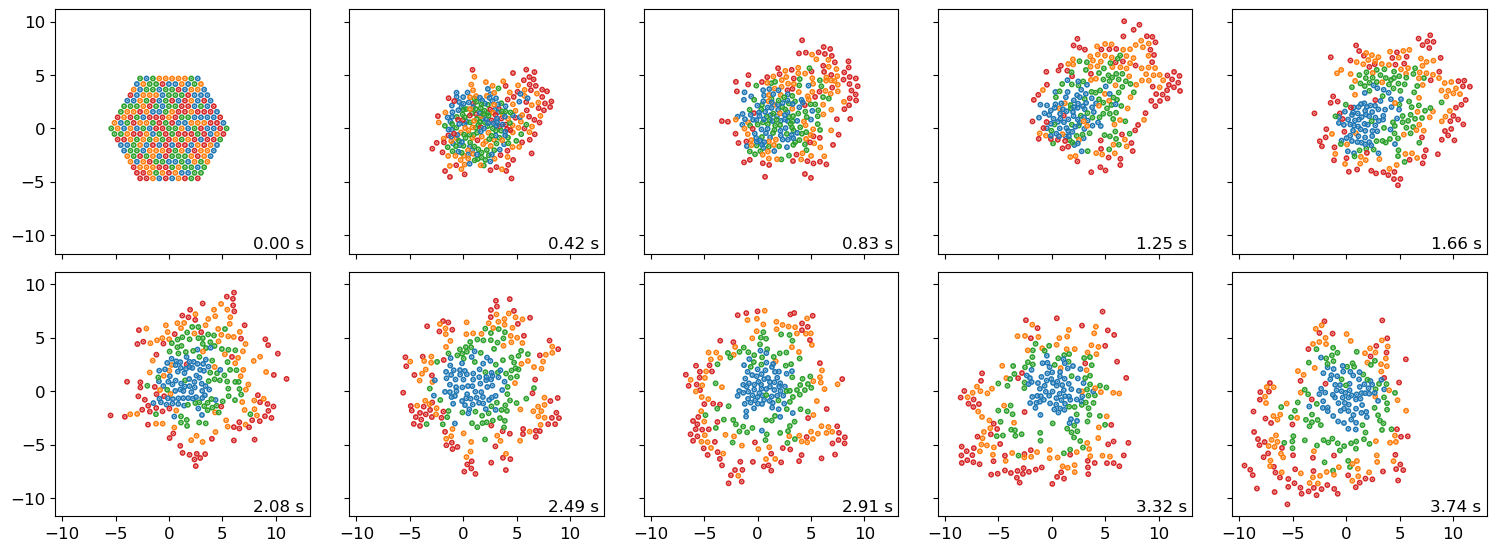 Phase transition due to increasing interaction strength
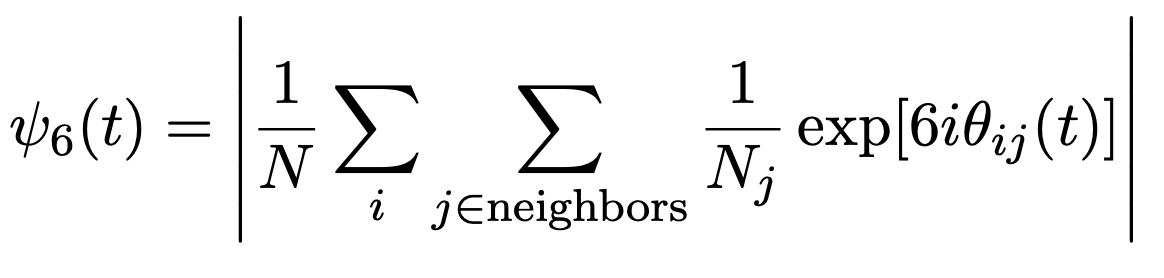 High hexagonal order
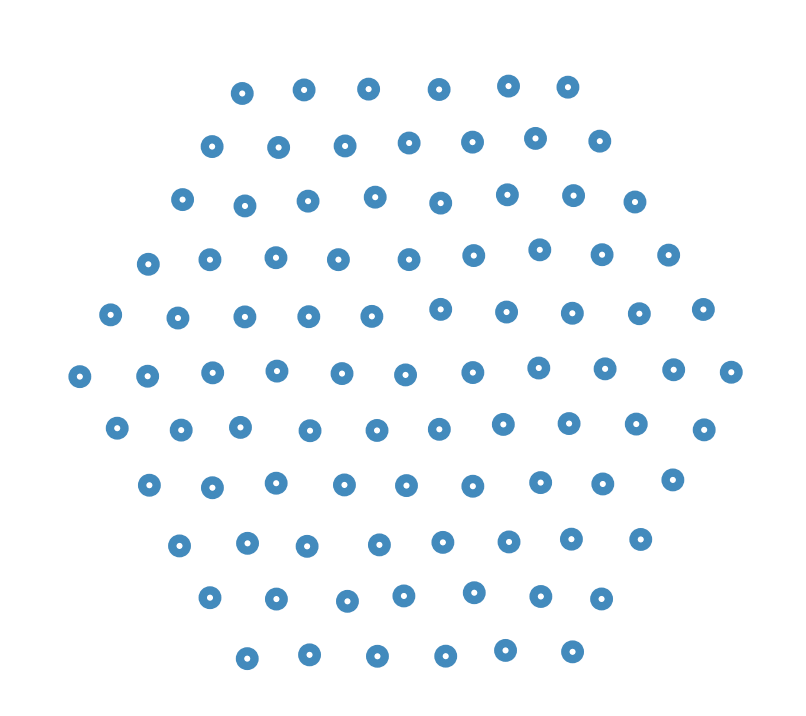 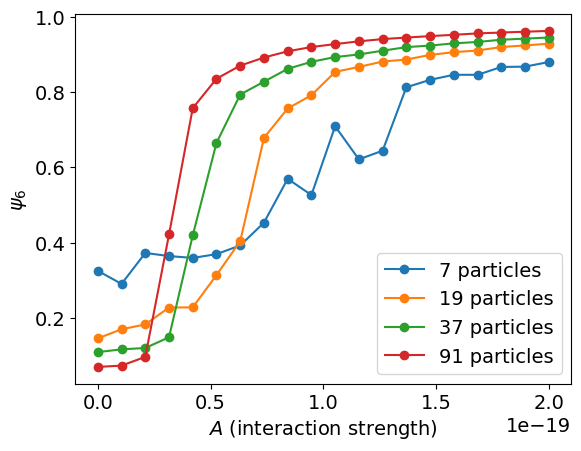 Low hexagonal order
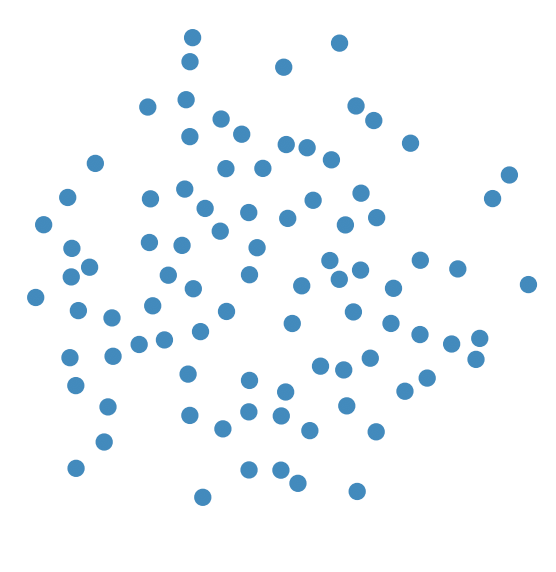 Phase transition due to increasing phase difference (non-reciprocal strength)
High hexagonal order
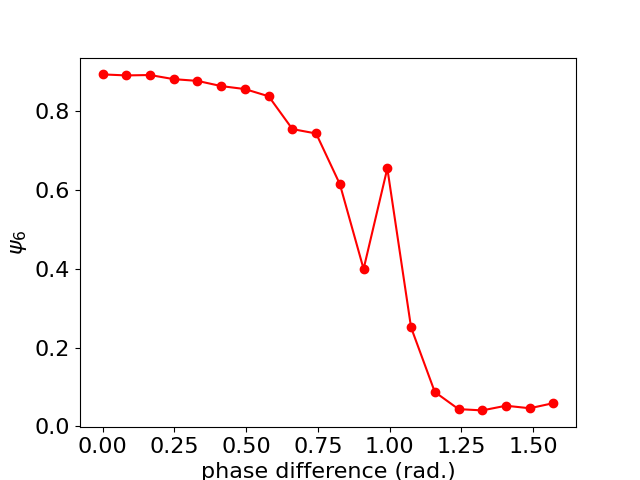 Low hexagonal order
Phase transition diagram from variable interaction strength and non-reciprocal strength
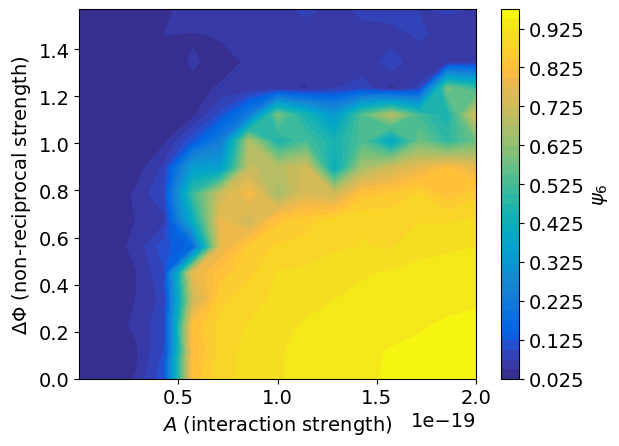 Obtainable phase difference using real nanoparticles
Obtainable phase difference
100 nm diameter nanoparticles
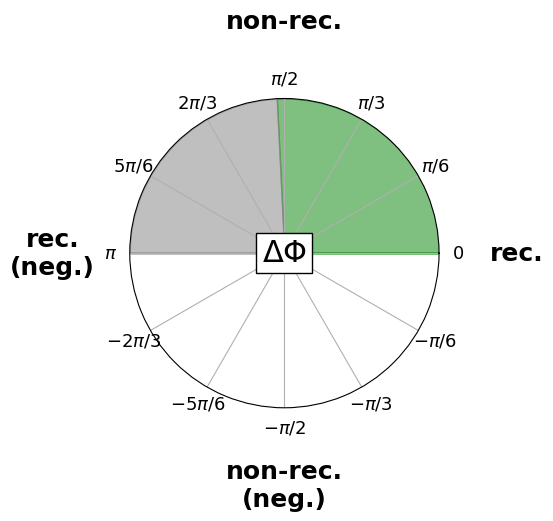 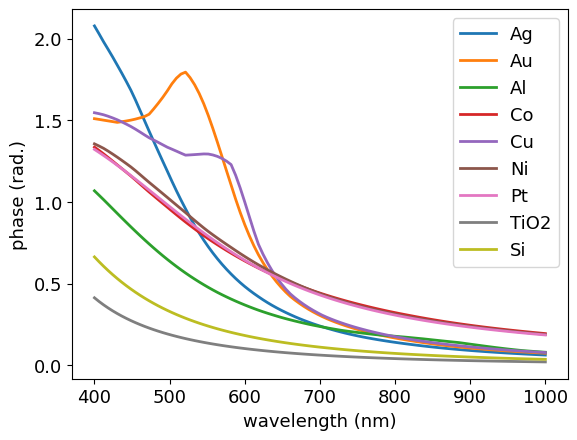 ?
Ongoing research
Using the phase of light to control the non-reciprocal interactions
Non-reciprocal interactions induced by many-body interactions (failure of the pairwise force model)
Order parameter and phase transitions for the segregation of nanoparticle mixtures
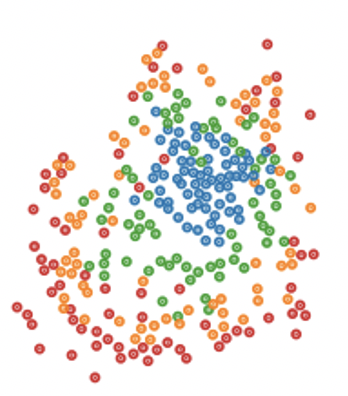 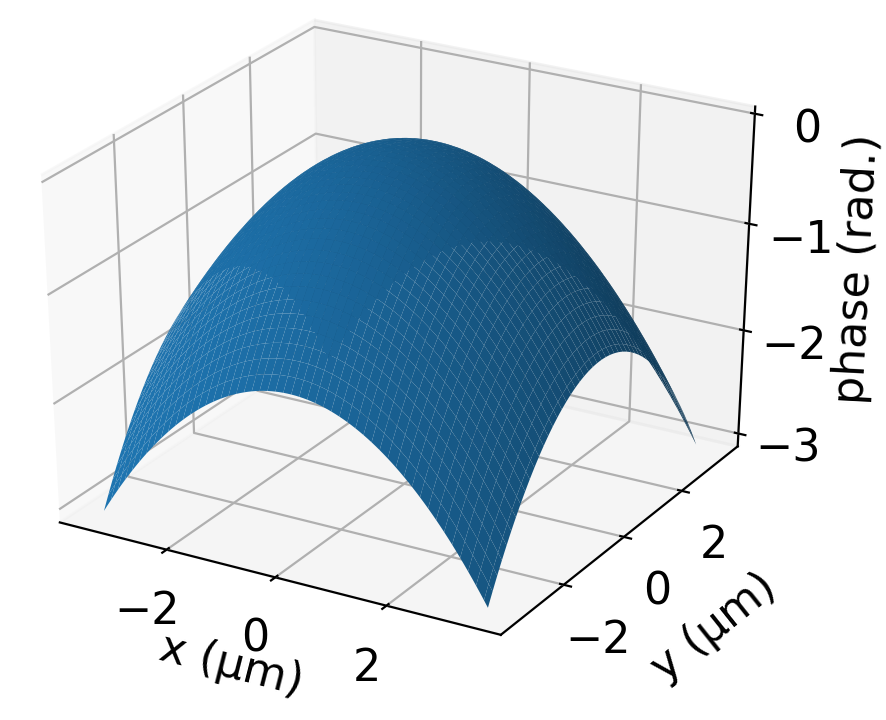 Thank you!Questions?